A bi-dimensional account for adverbial clauses between grammar and discourse
Constructional taxonomy and 
discourse-level information structure (IS)
General Intro
Focus
causal conjunctions (French, English, German): 	Pmain clause conj Qadverbial clause
Because (BCS)/Parce que (PCQ)/Weil;      Since/Puisque (PSQ)/Da;      For/Car/Denn
Coordinating conjunctions
AND, BUT
Research Question at Discourse-Grammar Interface: 
What is the communicative contribution of (causal) adverbial clauses to discourse progression?
Answer: multidimensional approach applicable to any adverbial clauses
Discourse structure: constructional taxonomy
Information structure at discourse level, within a QUD-based model (Roberts 1996/2012)
DIMENSION A. 
GRAMMAR/SYNTAX OF CLAUSE-LINKING
A. Clause-linking in Grammar
A1. Empirical data: how many usages for (causal) conjunctions
Non-prototypical usages and non-canonical structures

A2. Existing taxonomies

A3. Unifying the picture: clause-linking constructional taxonomy
A1. Empirical data 
(PCQ/BCS/WEIL, PSQ/SINCE)
How many usages for BCS/PCQ/WEIL?
Traditional bipartitions



Intermediate (non-integrated, subordinated) usages in recent approaches
What type of constructional profile for Since/PSQ ?
Traditional PSQ/SINCE/DA
Binary Grammatical profile: subordinating & non-integrated
Communicative value: Presupposed, backgrounded, not assertive, no speaker’s commitment
Recent accounts and Issues with PSQ
Satellite, PSQ-1 vs. Nucleus, PSQ-2 (Debaisieux 2013, 2016) = PCQ 2  ?
(preposable, backgrounded, presuppositional vs. not preposable, foregrounded, assertive)
PAC-Since and NiC-Since : semantic bipartition (Haegeman 2019)
echoic, supportive (aka, non-assertive, presuppositional => PSQ-1) PAC vs. Rhetorical IF (epistemic-modal assertivity => PSQ-2)
Modal subordinated Since-clause, preposable (Verstraete 2007)
Modal-assertive Illocutionary force, speaker’s commitment, but no basic clause types
A2. Existing constructional taxonomies
Putting the empirical data into the conceptual models
Grammar dimension in constructional clause-linking taxonomies
Grammar dimension in constructional clause-linking taxonomies
Grammar dimension in constructional clause-linking taxonomies
A3. My proposal 

Unifying constructional taxonomy for adverbial clause-linking
Unifying constructional clause-linking taxonomy
Grammar module of the clause-linking
2 dimensions: syntactic and semantic (in the narrow, structural sense)
2 parameters conditioning constructional usages:
Syntactic dependency (subordination/coordination): preposability, V2/Vf
Subordination: vertical link, dominant-dependent organization (Verstraete)
Coordination: horizontal link, linear relation (Bluhdorn)
Semantic illocutionary integration (Clefting, logical operator’s scope)
Hypotaxis or constituency
parataxis /Detachment
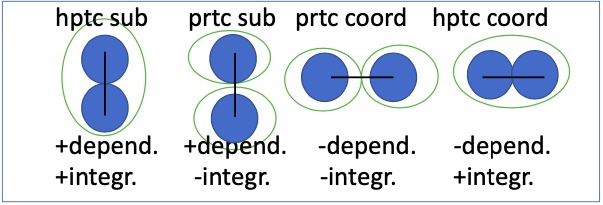 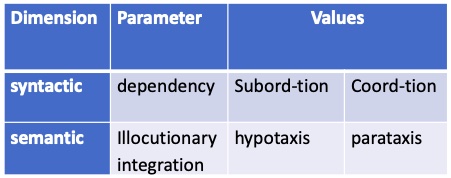 2nd-level sub-divisions (within the paratactics)
Free sub: preposed, non-modal-marking:  * If never before has the dangerMCP2 been so real, you should postpone the trip.
Modal subordination: These assumptions can be irritating, since who is this naïve, unquestioning, plural intelligence identified as “we”? (Haegeman)
Asymmetric coordination & rhetorical clause type: I never go out on Sunday nights BCS isn’t the telly really brilliant?
Empirical data & categories
Par contre je passe jamais du Véronique Sanson au Watson – PSQ-2 c’est peut-être pas l’endroit où il faut passer du V. Sanson je sais pas – 
enfin j’en passe pour me faire plaisir.  (Debaisieux)
je vous fais observer PSQ-2 cela fait partie n’est-ce pas je crois de votre euh de votre – programme – hein que – vous avez cela dans la Celestine.
Illocutionary profiles of adverbial clauses
Reanalysis of non-evident examples
AP	      Lambrecht &al 2006	Haegeman/Frey	Unified taxonomy
Type 1. régi lié
PCQ-1
Type 2. Satellite régi, PCQ-preposed
Free subordination
Preposed, partially preposed (parenthetical-backgrounded)
Intermediate
PCQ-apprositive-parenthetical
Type 3. epexegese
PCQ-non canonical
PAC
WEIL-Vf, da
Intermediate
PCQ-afterthought assertion
Type 4. Satellite non régi
PSQ-1 preposed
Modal subordination
Q-foregrounding non-canonical structures
PCQ-non-integrated: non-canonical forms
Why P? BCS Q      
It is BCS Q that P
P. it’s BCS Q
NiC
WEIL-Vf, da
Type 5. (PCQ-DM)
PSQ-2 Nucleus
unclassified
PCQ-clefts
Dimension B. 
DISCOURSE PRAGMATICS
Discourse-level analysis: 3 working principles
Postulate 1: Discourse-Grammar parallel:
each constructional usage => specific discourse-communicative profile
Postulate 2: Dynamic interpretation of information-structural bipartitions
assertivity (assertion vs. non-assertion) X communicative status (backgrounded vs. foregrounded) 




An assertion is AI or NAI, only an assertion can be AI/NAI
Answer to a (AI or NAI) QUD (Reyle & Riester 2016)
An assertion = F-domain, with F- and BG-components
Non-assertions are F/BG part of an assertion/F-domain
QUD contains the BG-component of the answer
Postulate 3
2 constructional parameters, 2 communicative levels
adverbial clausal level vs. inter-clausal relational level
Semantic parameter/integration => relational level
Hypotax => interclausal link as the main assertion, speaker’s communicative intention
Paratax => inter-clausal link < clausal contribution, clauses are assertions
Syntactic parameter/dependency => clausal level 
Relation of the conjunction with respect to Q-clause:
Subordination => conjunction (inter-clausal link) + Q =1 assertion   
	S1AI [sub-conjBG S2F] 
Coordination => inter-clausal link = distinct assertion		
	[S1] [coord-conj] [S2]
Marking the QUD and structuring the clauses with respect to QUD
Hypotactic subordination
AI QUD: Why PBG?		Why did you come backBG?
AI answer: QF causes PBG.    (I came backBG) BCS I love herF.
 				
 		1 AI assertion, PBG BCS QF
		
		P: BG-part of F-domain, present in QUD 	BG 
		Link: AI assertion, answer to QUD               +
		Q: actual Focus in F-domain	        		 F
F-domain
Paratactic Modal subordination
AI + AI (SubConjBG-QF)
Ex. 1. Les communistes « orthodoxes » du CPSU, …, n’obtiennent que 9 élus. Normal, PSQ leurs électeurs étaient en fait les seuls 300 000 « pieds-noirs » russes qui vivent en Lituanie…					(Forsgren 2012)
Ex. 2. Fritz wurde sehr bleich, da er erschrocken ist, (oder?).  (Frey 2016, content, PAC)
Ex. 3. In fact it may make things worse since any such subsidies may only delay the harsch decisions that are necessary. 	        (Verstraete 2007)
Main QUD-1: Is the result of communists surprising?/ 			                         
How to evaluate their result? 
AI answer-assertion 1: P: Normal 		
Main QUD-2 (specifying QUD-1):		                		                        
Question (on FocusQ), given the BackgroundPSQ-link
Who is the electorate of communists which conditions and explains the results?
AI answer-assertion 2: PSQBG leurs électeurs étaient en fait les seuls 300 000 « pieds-noirs » russes qui vivent en LituanieF
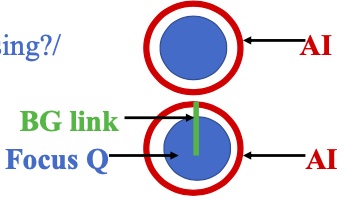 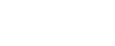 [Speaker Notes: I only included here exmples in canonical P CONJ Q strucure. But I also argue that non-canonical examples are MODAL]
Paratactic Free subordination
AI + NAI (SubConjBG-QF)
Ex 1. On paye [parce qu'on est caretaker] 185 par mois. (Lambrecht & al 2006, parenthetical)
Ex. 2. Since you are asking, John never replied to my email.  (Haegeman 2019, NiC, speech-act)
Ex. 3. Fritz ist krank, weil du dich immer für ihn interessierst. (Frey 2016, speech-act)

Main QUD-1: what about X?    / How much do you pay?
AI answer-assertion-1: P
	Secondary QUD-2: (supporting QUD-1) Why do you think/say that P?  / Why do you ever pay?
	NAI answer: assertion-2: Conj-Q
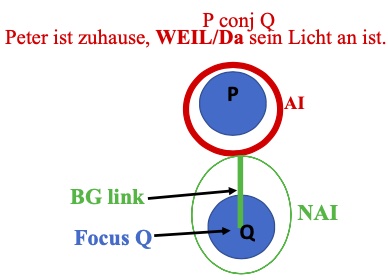 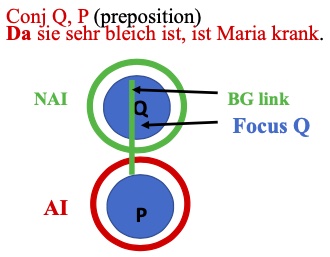 Coordination
Symmetric coordination: I like boiled eggs or I usually eat a muesli 
QUD-1 => AI assertion-1: P  + AI assertion-2: Q
QUD-2 => NAI assertion-3:  inter-clausal link

AI QUD: What are your preferences for breakfast?
Sub-Answer-1: AI assertionP 	
I like boiled eggs 
Sub.answer-2:  AI assertionQ 	
I usually eat a muesli 

 	NAI QUD: How to position Q wrt P?
	NAI answer = disjunction Q-P 	(either Q or P)
argumentative coordination: I (don’t) like eggs but (For) they are bad for my stomach 
QUD 1.1 => AI assertion-1: P 	
QUD 1.2 => AI assertion-2: Q
QUD-3 => NAI assertion-3: inter-clausal link (CI, Potts 2005, Scheffler 2013)


AI QUD 1-1: What do you think about eggs for the breakfast?
Answer 1-1: AI assertionP 	
I like boiled eggs 
AI QUD 1-2: Where P argumentatively leads to with respect to the main QUD / Should P imply R? / would you like to have eggs for the breakfast? 
What negative aspect can you point out for eggs?
Answer 1-2: AI assertionQ	 
Eggs are bad for my stomach (non-R)

	NAI QUD: How to position Q wrt P?
	NAI answer = Conventional implicature: 	ContrastF between QBG and PBG
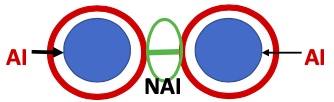 Bonus: Hypotactic coordination
Do it againP, and I’ll break youri neckQ.
	1st level
- AI QUD-1: What’s going to happen next?
- Answer-1: P    and Q
- 	NAI QUD-2: How to position (P) with respect to (Q) as far as QUD-1 is concerned?
- 	Answer to QUD-2: NAI assertion (temporal CI): P then Q / Q will follow P
	2nd level
- AI QUD-3: What if P (Xi does it again)?	/ What’s the actual link between Q and P?
AI assertion-threat: P induces Q (If P, then Q)

1st level, Primary IS, 3 assertions: 	AIP  +  NAIlink = CI (then)  +  AIQ 

2nd level, Final IS, 1 AI assertion: 	PBG inducesF QBG
Overall picture
References
Asher & Vieu 2005. Subordinating and coordinating discourse relations. Lingua 115: 591-610.
Belyaev 2015. Systematic mismatches: Coordination and subordination at three levels of grammar. Journal of Linguistics 51, 267–326. © Cambridge University Press
Bluhdorn 2008. Subordination and coordination in syntax, semantics and discourse: Evidence from the study of connectives. In: Fabricius-Hansen, Cathrine & Ramm, Wiebke (eds.). ‘Subordination’ versus ‘Coordination’ in Sentence and Text. Amsterdam, Benjamins, 2008, pp. 59-85.
Culicover & Jackendoff 2005. Simpler syntax. Oxford: Oxford University Press.
Debaisieux 2013. Dir., Analyses linguistiques sur corpus subordination et insubordination en français contemporain, hermes lavoisier, paris.
Ducrot 1983. Puisque: essai de description polyphonique. Revue romane 24, 166–185.
Forsgren 2012 Descriptions énonciative, informationnelle et argumentative: aspects discursifs sur quelques cas de figure. Congrès Mondial de Linguistique Française – CMLF, SHS Web of Conferences.                                              
Frey 2016 On some correlations between formal and interpretative properties of causal clauses. In Reich, Ingo & Speyer, Augustin (eds.), Co- and subordination in German and other languages: Special issue of Linguistische Berichte 21, 153–179. Hamburg: Buske. 
Haegeman 2019. Handouts, talk at the Geneva University
Horn, Laurence 2015 Information Structure and the Landscape of (Non-)at-issue Meaning. In C. Féry, S. Ishihara (Eds.), The Oxford Handbook of Information Structure.
References
Kempen & Harbusch 2016. “Verb-Second Word Order after German Weil ‘Because’: Psycholinguistic Theory from Corpus-Linguistic Data.” Glossa: A Journal of General Linguistics 1 (1). DOI:10.5334/gjgl.46.
Lambrecht &al 2006. Cognitive constraints on assertion scope: the case of spoken French parce que. In: Nishida C., Montreuil J.-P. (eds.), New perspectives on Romance linguistics: Volume I: Morphologie, syntax, semantics, and pragmatics. Selected papers from the 35th linguistic symposium on Romance languages. John Benjamins, Amsterdam/Philadelphia, 143-154. 
Matthiessen & Thompson 1988. The structure of discourse and subordination. In Clause combining in grammar and discourse, J. Haiman and S.A. Thompson (eds.), 275-329. Amsterdam: John Benjamins.
Pasch & al. 2003. Handbuch der deutschen Konnektoren: Linguistische Grundlagen der Beschreibung und syntaktische Merkmale der deutschen Satzverknüpfer (Konjunktionen, Satzadverbien und Partikeln). Berlin: Walter de Gruyter.
Potts 2005. The logic of conventional implicatures (Oxford Studies in Theoretical Linguistics 7). Oxford: Oxford University Press.
Reyle & Riester 2016 Joint information structure and discourse structure analysis in an underspecified DRT framework. Proceedings of the 20th Workshop on the Semantics and Pragmatics of Dialogue: 15–24.
Roberts 2012/1996 Information structure in discourse: Towards an integrated theory of pragmatics. Semantics and Pragmatics 6: 1–69.
Scheffler 2013. Two-dimensional semantics: Clausal adjuncts and complements (Linguistische Arbeiten 549). Berlin: Mouton de Gruyter.
Verstraete 2007. Rethinking the Coordinate-subordinate Dichotomy. Interpersonnal Grammar and the Analysis of Adverbial Clauses in English. Mouton de Gruyter, Berlin. New-York.
Removed slides
Existing clause-linking taxonomical accounts
Mono-dimensional accounts of clause-linking
Verstraete: discourse-functional/illocutionary 
Haegeman: semantic-functional status of relata behind tripartition
SDRT: discourse-level subordinaiton/coordination
Pasch: syntactic-structural
Bidimensional accounts
Ducrot: syntactic subordination/coordination and semantic hypotaxis/parataxis, 
Cullicover & Jackendoff: syntactic and semantic subordination, 
Haegeman: syntactic integration and semantic embedding
Approche pronominale: grammatical construction vs. discursive configuration 
Multi/three-dimensional accounts
Bluhdorn: 2008/2010: syntactic, semantic and d-level (information-structural)
Belyaev (LFG): Syntactic, semantic (part of strucural module), genuine semantic
Existing clause-linking accounts: linguistic levels of analysis
Correspondances between categories in existing accounts
Verstraete

Haegeman

Approche Pronominale
Cullicover &				-			    -  
Jackendoff	
Belyaev
Ducrot
Pasch & al 2003	
RST, Bluhdorn
SDRT
Free
sub
Bound
subord
coord
Modal sub
NiC
V2
V-final
W-/d-relatives
CAC
PAC
Régi lié
Satellite
Satellite régi
epexegese
Nucleus
Sem-ly sub-ed coord
Sem-ly coord-ed coord
Sem- coord
Sem-ly sub
Sem. coord
Hptc-ic
Subord.
Paratactic coord-tion
Hypotactic
Coord.-tion
paratactic
subordination
V2-embedders
-sub, -coord
coord
hitch-up subord
subord
Parataxis/coord
Hypotaxis/subordination
D-coordination
D-subordination
Correspondaces between categories: syntactic delimitation: Coordination vs. subordination
Verstraete

Haegeman

Approche Pronominale
Cullicover &				-	- 			-
Jackendoff	
Belyaev
Ducrot
Pasch & al 2003	
RST, Bluhdorn
SDRT
Free
sub
Bound
subord
coord
Modal sub
NiC
V2
V-final
W-/d-relatives
CAC
PAC
Régi lié
Satellite
Satellite régi
epexegese
Nucleus
Sem-ly sub-ed coord
Sem-ly coord-ed coord
Sem- coord
Sem-ly sub
Sem. coord
Hptc-ic
Subord.
Paratactic coord-tion
Hypotactic
Coord.-tion
paratactic
subordination
V2-embedders
-sub, -coord
coord
hitch-up subord
subord
Parataxis/coord
Hypotaxis/subordination
D-coordination
D-subordination
Correspondaces between categories: semantic delimitation: non-integration vs. illocutionary integration
Verstraete

Haegeman

Approche Pronominale
Cullicover &				-	- 			-
Jackendoff	
Belyaev
Ducrot
Pasch & al 2003	
RST, Bluhdorn
SDRT
Free
sub
Bound
subord
coord
Modal sub
NiC
CAC
PAC
Régi lié
Satellite
Satellite régi
epexegese
Nucleus
Sem-ly sub-ed coord
Sem-ly coord-ed coord
Sem- coord
Sem-ly sub
Sem. coord
Hptc-ic
Subord.
Paratactic coord-tion
Hypotactic
Coord.-tion
paratactic
subordination
V2-embedders
-sub, -coord
coord
hitch-up subord
subord
Hypotaxis/subordination
Parataxis/coord
D-subordination
D-coordination
A2. Features of semantic integration
Example of ATB-extraction &/vs. binding
Unified taxonomy with respect to existing typologies
Illocutionary profiles of adverbial clauses
Paratactic Free subordination
AI + NAI (SubConjBG-QF)
Fritz ist krank, weil du dich doch immer für ihn interessierst.	(Frey 2016, speech-act, PAC)

Main QUD-1: what about X?
AI answer-assertion-1: P
	Secondary QUD-2: (supporting QUD-1):
	Why do you think/say that P?
	NAI answer: assertion-2: Conj-Q
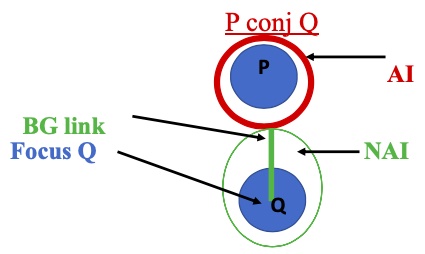 Discourse—communicative profiles
QUD-1 				+		QUD-2
AI assertion-1: P (main clause) 		AI/NAI assertion-2: (conjBG – QF)
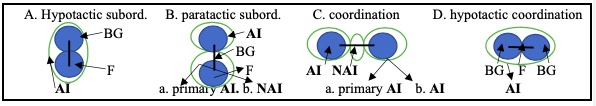